INFORMED CONSENT  Overview of a Process CTSA 2
8/12/2020
What is your motivation today?
What do you hope to 
GAIN 
as a result of learning the correct way to carry out the informed consent process with patients or participants in the clinical research setting?
What are you 
 CONCERNED 
will happen if you do not learn the correct way to carry out the informed consent process with patients or participants in the clinical research setting?
8/12/2020
Take-aways
8/12/2020
Informed consent video
https://www.youtube.com/watch?v=Y7w3mBgN95Y
8/12/2020
[Speaker Notes: https://www.youtube.com/watch?v=J00X-IGwq4g]
Federal Regulation (HHS) 45 CFR 46.116general regulations for informed consent
8/12/2020
The big picture!
1. Rule Makers
2. Processes
3.  Resources
8/12/2020
The rule makers
8/12/2020
THE BIG PICTURE: (1) The Rule Makers
8/12/2020
(1A) The Rule Makers: Federal Regulations45 CFR 46.116 (HHS)  or  21 CFR 56 (FDA)
[Speaker Notes: Links available in resources section]
(1A) The Rule Makers: Federal Regulations Continued45 CFR 46.116 (HHS)  or  21 CFR 56 (FDA)8 Required Elements of Informed Consent
8/12/2020
(1B) The Rule Makers: Institutional P&P
8/12/2020
(1C) Rule Makers: Sponsors
The Processes
8/12/2020
The Big Picture: (2)The Processes
8/12/2020
The Process: (2A) Create It and Present It
[Speaker Notes: Link in resources section 
Be prepared to discuss: 
Templates, w/wo HIPAA 
Assent template (who is assent used for?) 
Additional language 
CT.gov language (COMIRB makes determination) 
Short form availability  (on line; stress policy adherence) 
Consent waiver application (part of the application)]
The Process: (2A) Create It and Present It
[Speaker Notes: Discuss readability assessment and revisions to improve]
The Process: (2A) Create It and Present It
The Process: (2A) Create It and Present It
8/12/2020
The Process: (2A) Create It and Present It(Special Situations)
8/12/2020
The Process: (2A) Create It and Present It
8/12/2020
The Process: (2A) Create It and Present It
8/12/2020
The Process: (2A) Create It and Present It
8/12/2020
The Process: (2A) Create It and Present It
8/12/2020
The Process: (2A) Create It and Present It
8/12/2020
The Process: (2A) Create It and Present It
8/12/2020
The Process: (2A) Create It and Present It
8/12/2020
The Process: (2B) Assess for Understanding
[Speaker Notes: Communication Challenges: 
The need to communicate the purposes, technical aspects and implications of a clinical trial 
Assist the patients in the decision-making process
Challenges can lead to patient misconceptions and gaps in knowledge about clinical trials 

Present the facts: 57% of patients understand benefits & <50% aware of risks & 54% understood the aim 
Discuss available tools to assess communication and educational needs 
Discuss what has been determined to be effective ways to verify comprehension and assure understanding 
Show slides of data that validate the lack of patient understanding
Only 25% of research staff assess comprehension 

What works to assess & improve understanding? 
Take it home? NO
Asking questions such as “Do you understand?” NO 
Sign or initial every page of the consent form? NO
Asking open-ended questions? YES 
Teach-back method? YES 
One-on-one discussion; more than one meeting; video? YES 

Importance of understanding? 
Repercussions: If the risks, benefits and aim of the research are not fully understood, there is no valid informed consent; In the absence of informed consent, research doctors and staff may be charged with negligence if the outcomes of the patient participation fails to meet the patient’s expectations or if any complications occur 

Definition of Health Literacy (From the Affordable Care Act) 
The degree to which individuals have the capacity to obtain, communicate, process, and understand basic health information and services needed to make appropriate health decisions. 
General literacy and  health literacy are not the same things one does not ensure the other.  


Source of data points: the Health Resources and Services Administration (HRSA) webpages]
The Process: (2B) Assess for Understanding
Communication Challenges: 
The need to communicate the purposes, technical aspects and implications of a clinical trial 
Assist the patients in the decision-making process
Challenges can lead to patient misconceptions and gaps in knowledge about clinical trials
8/12/2020
The Process: (2B) Assess for Understanding
Importance of understanding? 
Repercussions: If the risks, benefits and aim of the research are not fully understood, there is no valid informed consent; In the absence of informed consent, research doctors and staff may be charged with negligence if the outcomes of the patient participation fails to meet the patient’s expectations or if any complications occur
8/12/2020
The Process: (2B) Assess for Understanding
Definition of Health Literacy (From the Affordable Care Act) 
The degree to which individuals have the capacity to obtain, communicate, process, and understand basic health information and services needed to make appropriate health decisions. 
General literacy and  health literacy are not the same things one does not ensure the other.  

Source of data points: the Health Resources and Services Administration (HRSA) webpages
8/12/2020
The Process: (2B) Assess for Understanding
Present the facts: 57% of patients understand benefits & <50% aware of risks & 54% understood the aim 
Discuss available tools to assess communication and educational needs 
Discuss what has been determined to be effective ways to verify comprehension and assure understanding 
Show slides of data that validate the lack of patient understanding
Only 25% of research staff assess comprehension 

What works to assess & improve understanding? 
Take it home? NO
Asking questions such as “Do you understand?” NO 
Sign or initial every page of the consent form? NO
Asking open-ended questions? YES 
Teach-back method? YES 
One-on-one discussion; more than one meeting; video? YES
8/12/2020
The Process: (2C) Document It
[Speaker Notes: Share who needs to sign when translators, witnesses, LARs etc. are involved
Link to the COMIRB P&P document and the RSS policies documents  (page 16 of the resources – click on the links if that would be helpful.]
The Process: (2C) Document It
8/12/2020
The resources
8/12/2020
The Process: (3) The Resources
8/12/2020
Resources overview
Institutional
Organizations
On-Line
8/12/2020
[Speaker Notes: Mention that links to these resources are included in the RESOURCES pages at the end]
Links to Resources – page 1
Links to Resources – page 2
ACTIVE LINK: 
http://pilot.train.hrsa.gov/uhc/mainmenu.htm
Links to Resources – page 3
Plain Language Resources 
RESOURCE ONLINE: http://www.plainlanguage.gov/ 
The Group Health Cooperative in Seattle has assembled training materials for writing in plain language. Their Plain Language Toolkit(link is external) is an 81 page document with numerous before and after examples. 
They also provide PRISM Online Training, which is an hour-long, Web-based plain language tutorial created for research professionals, including scientists, research staff, Institutional Review Boards (IRBs), or communications staff. It covers health literacy and readability, plain language strategies and examples, and interactive editing examples and exercises. 
Access the course for free at  http://prism.grouphealthresearch.org(link is external).
Links to Resources – page 4
Links to Resources – page 5
Links to the Federal Regulations in the Common Rule 
45 CFR 46: https://www.hhs.gov/ohrp/regulations-and-policy/regulations/45-cfr-46/index.html

21 CFR Part 56: https://www.fda.gov/RegulatoryInformation/Guidances/ucm125067.htmhttps://www.accessdata.fda.gov/scripts/cdrh/cfdocs/cfcfr/CFRSearch.cfm?CFRPart=56
Links to Resources – page 6
Link to Clinical Research Support  Center (CRSC): http://www.ucdenver.edu/research/ORC/CRSC/Pages/default.aspx

Link to UCHealth Research Administration:  https://www.uchealth.org/professionals/research/uchealth-research-administration/

Link to Oncology Clinical Research Support Team (OCRST): http://www.ucdenver.edu/academics/colleges/medicalschool/centers/cancercenter/Research/ResearchInvestigatorStaff/
Links to Resources – page 7
Contact Us!
Clinical Research Support Center
ClinicalResearchSupportCenter@ucdenver.edu
(303) 724-1111

Research website
http://www.ucdenver.edu/research
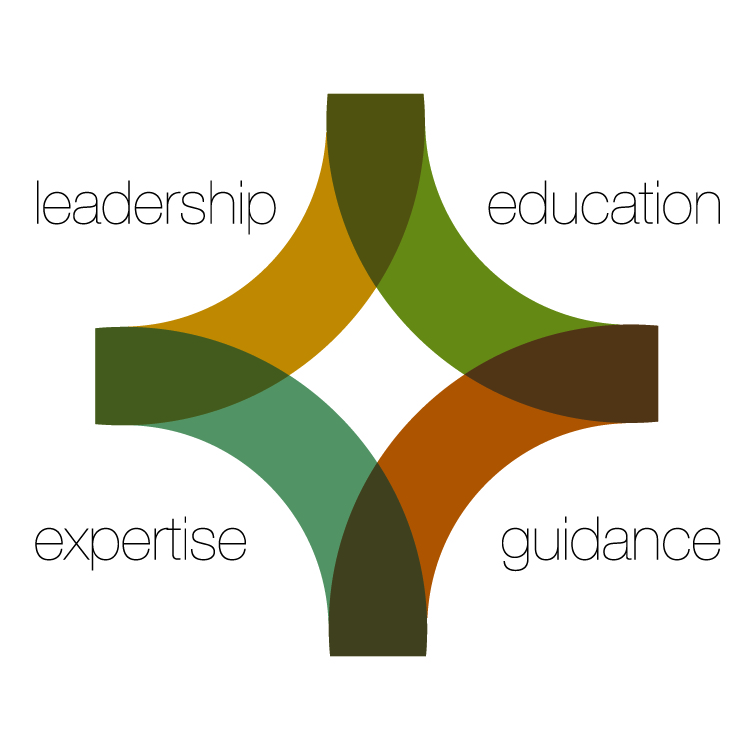 8/12/2020